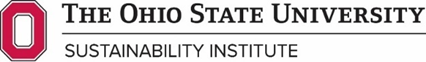 Proposal Development Grant Proposal Template
FY24 Sustainability Proposal Development Grant Proposal Instructions
Submission Instructions
Complete the following proposal template.
Save the proposal as a single PDF document using the following filename format: PI Last Name-First Name-SI-PDProposal
Save written support from department chair as a PDF document using the following filename format: PI Last Name-First Name-SI-PDProposal-LOS
Upload both documents to https://orapps.osu.edu/fundops/admin/opportunity/5724  

Quad Chart Instructions
Quad charts may not exceed 1 page
Use 10-pt Arial or Arial Narrow font
You may reorder or resize the quadrants
Figures are acceptable
All four quadrants must be completed
You may use narrative text or bulleted lists to address quadrant prompts
Use language that is understandable to people in other disciplines

Questions
Contact Courtney Price, SI Research Program Manager (price.1217@osu.edu, 614-292-8208)
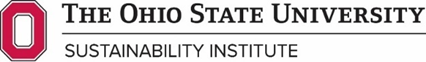 Proposal Development Grant Proposal Cover Page
Tentative Project Title: 

PI Contact Information 
Name, title, department(s), email

Ohio State Team Roster (add lines as necessary)
Name, title, department(s), relevant expertise/role in project
Name, title, departments(s), relevant expertise/role in project

Target Funding Opportunity Details*
Name of agency
Funding opportunity title
Link to electronic RFP or opportunity description
Budget range
Submission deadline
If the target funding opportunity has not yet been announced, please 1) indicate how certain a future announcement is, and 2) provide as much detail about the future solicitation as possible to inform the review process. 

Total funds requested for proposal development: $-----

Budget Justification (please explain how these funds will be used to support the development of the target proposal; if requesting a course buyout please indicate if the necessary approvals have been obtained from department/college leadership)
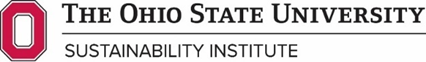 Proposal Development Grant Proposal Planning Summary
Tentative Project Title: 

Proposal Development Plan: Describe the proposal development plan, including proposed tasks and timeline for developing and writing the proposal. All plans must include a red team review or equivalent component.



Team Development Plan: Describe how you will bring the team together and determine the roles of the leadership team members. Does team composition align with preferences outlined in the breadth of team review criteria (RFP section I.c)? How will you identify and address gaps in team composition? How will you ensure a diversity of perspectives and that all team members are valued and have a voice?



External Partners List: List current or potential project partners external to The Ohio State University and note their role in the project (if applicable).



Internal & External Partnership Plan: How will existing relationships be leveraged and/or new relationships established? What strategies will the team employ to ensure equitable distribution of funding, recognition, and responsibilities?
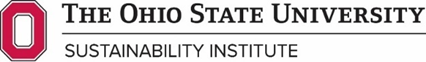 Proposal Development Grant Proposal Quad Chart
Tentative Project Title:
I. PROJECT MERIT
What problem do you intend to solve? Why is an interdisciplinary approach required and what are the specific human and natural systems* and interactions to be studied?  What are the expected scholarly and broader impacts (e.g., for your field(s), students, society)?
III. PREVIOUS RELATED WORK
List previous work completed that demonstrates the efficacy of your team, methodologies and general proposal approach (e.g., preliminary data, publications, curriculum development, stakeholder engagement, etc.).
*Human includes social, behavioral, economic, and engineered systems; natural includes geophysical, environmental, and ecological systems.
II. APPROACH AND METHODOLOGIES
Summarize your team’s interdisciplinary approach and methodologies and the novel aspects of the proposed activities.
IV. PREVIOUS RELATED PROPOSALS/FUNDING
If you have previously submitted to the target funding opportunity or others related to this proposal, please note the dates and outcomes of those submissions.